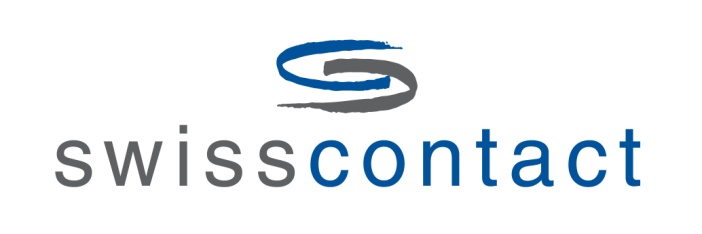 PPP Américas 2010 - Sector Residuos Sólidos

Manejo de Residuos Sólidos - El caso de Bolivia

Ing. Matthias Nabholz
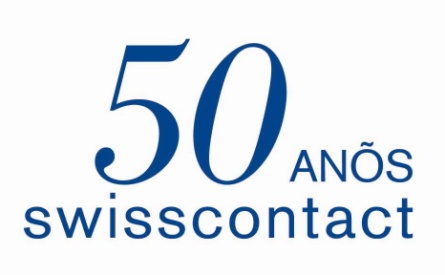 Swisscontact
Fundación Suiza de Cooperación para el Desarrollo  Técnico
¿QUIENES SOMOS?
Fundación política y confesionalmente independiente, fundada en el año 1959 por personalidades de la empresa privada y universidades suizas. 
Contamos con 300 colaboradores.
¿QUE HACEMOS?
En cooperación con contrapartes locales, fomentamos el desarrollo sostenible (sustentable en lo económico, social, político y ambiental) en determinados países del Sur y del Este, a través de programas y proyectos según el principio de la Ayuda para la Autoayuda.
2
Residuos Sólidos en Bolivia
Bolivia genera 3’530 t residuos sólidos por día
0.4 kg per cápita y día (9 mio habitantes)
86% esta generado en las ciudades
Las ciudades (>50’000 habitantes) cuentan con un SAU
Solo 4% de los municipios rurales cuentan con un SAU
En todo Bolivia solo existe 1 relleno sanitario (La Paz)
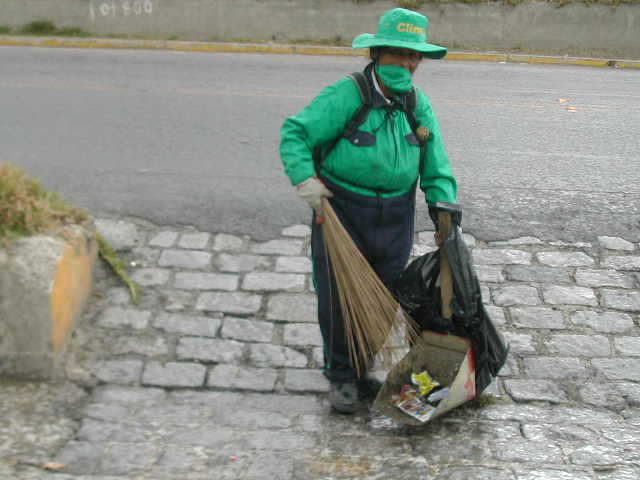 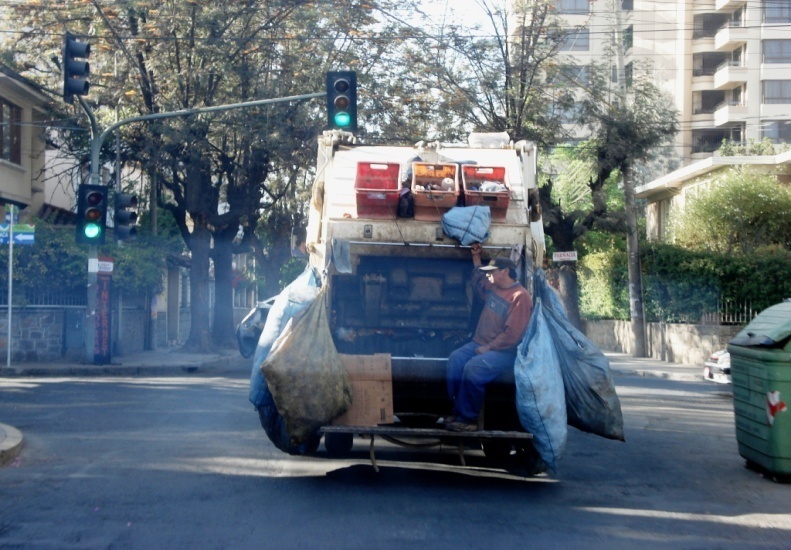 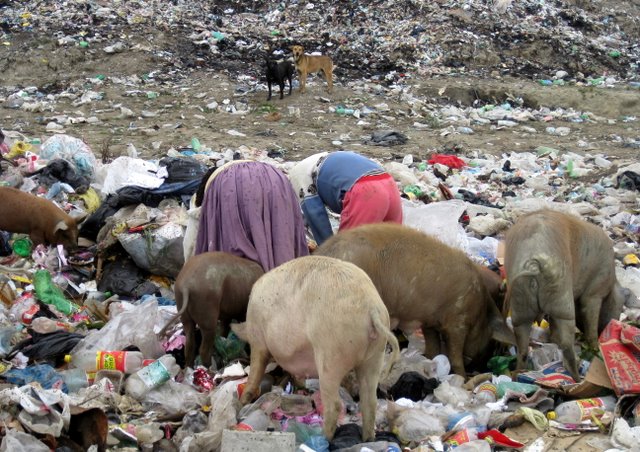 3
Lo que falta es una Gestión Integral
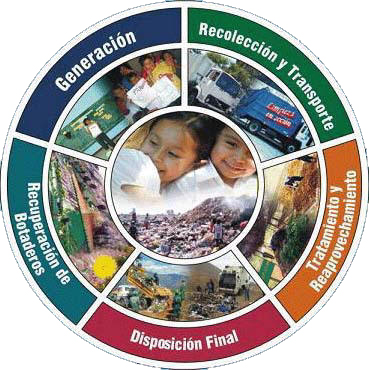 4
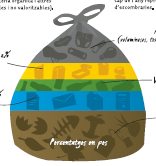 18,2% OTROS
1,8% METALES
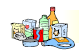 9% PLÁSTICOS
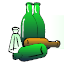 3%  VIDRIO
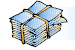 6%  PAPEL
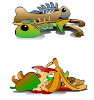 60%  ORGANICA
Potencial Reciclable de los RRSS en Bolivia
Desde un punto de vista teórico, en Bolivia existe un potencial de aprovechamiento del 80% de los residuos sólidos!
Residuo no reciclable
     18,2%
A disposición final
Residuos inorgánicos reciclables
     19,8%
Industrias de reciclaje
Residuo orgánicos reciclables
    60%
Planta de compostaje o Biogás
5
Potencial Económico en Bolivia
Un sistema de reciclaje nunca logrará 100%; pero sí la mitad (50%) es posible!

Potencial económico en Bolivia:  USD 30 mio por año
6
Proyecto Ecovecindarios en Bolivia
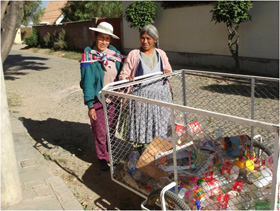 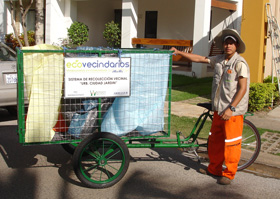 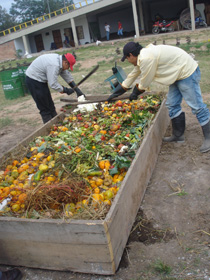 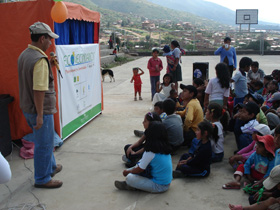 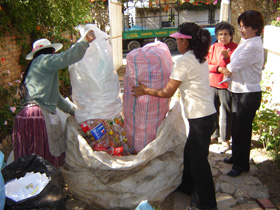 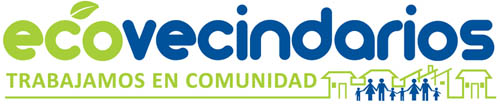 7
2
Educación y Sensibilización
1
Sistemas de recolección
Fortalecimiento Institucional
Tratamiento adecuado de   
 orgánicos y electrónicos
4
3
Líneas de Acción - Proyecto Ecovecindarios
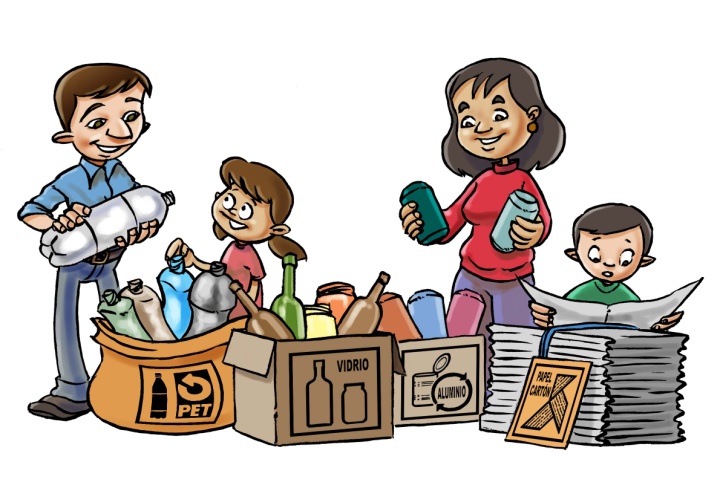 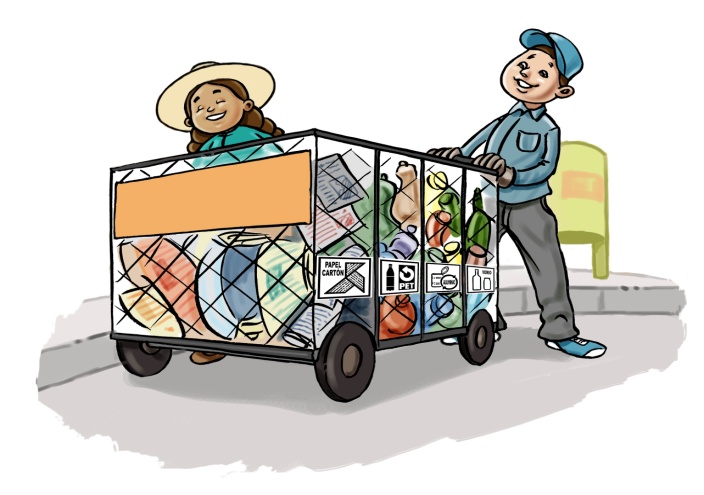 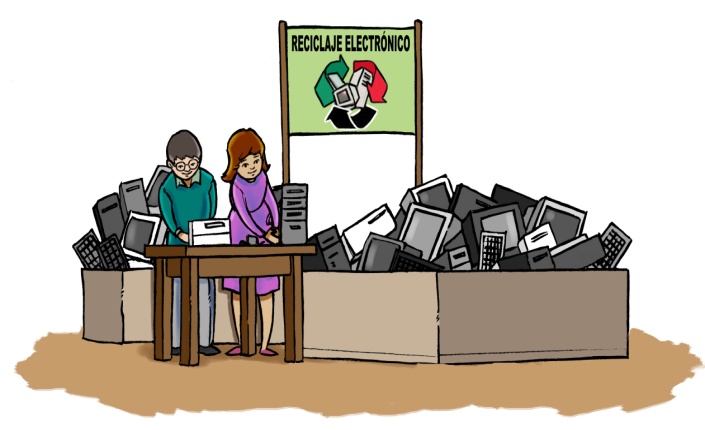 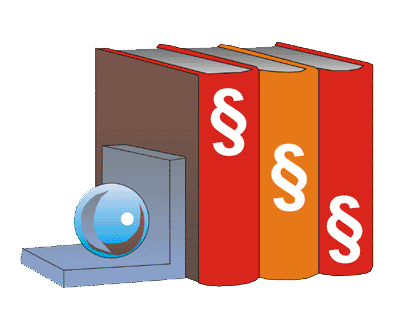 8
Sistema de Recolección Vecinal
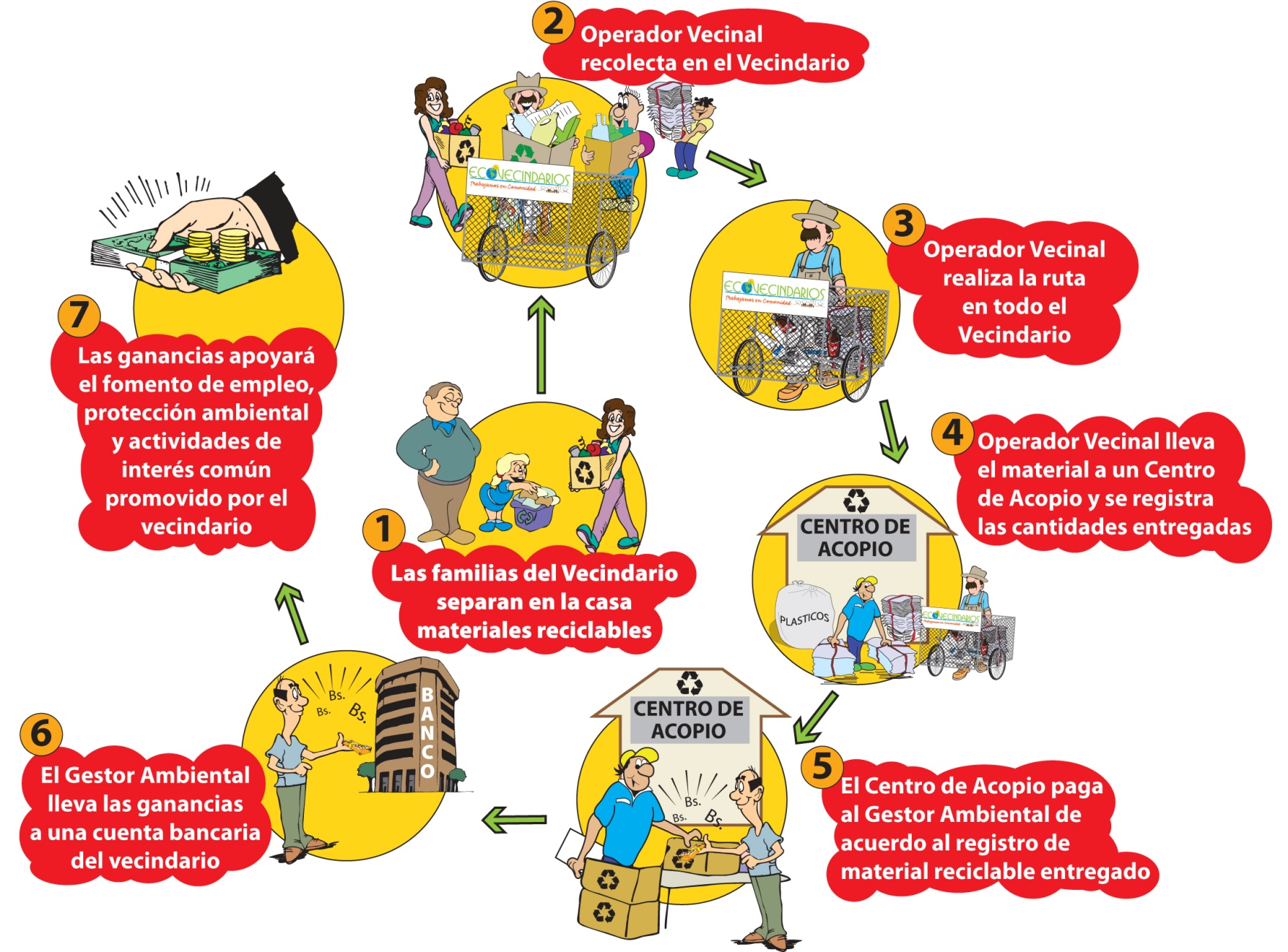 9
Lecciones aprendidas
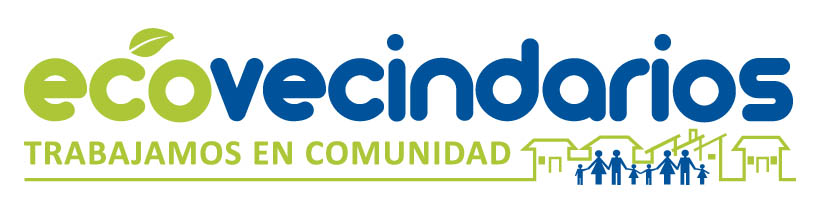 La sensibilización y educación de la población debe estar a cargo del municipio como entidad responsable de la Gestión de RRSS
La gente participa cuando tiene la opción!
El proceso de aprovechamiento (recolección, tratamiento y venta) de los residuos reciclables puede ser totalmente privado=> Generación de empleo e ingresos 
La recolección y el tratamiento de los residuos orgánicos  (compostaje o generación de energía) no es muy lucrativo, pero reduce mucho el volumen de los residuos sólidos
Los residuos peligrosos deben ser recolectados por separado y tratados por especialistas o depositados en celdas de seguridad
El Gobierno debe establecer un marco legal dirigido a una Gestión Integral de Residuos Sólidos (Reducción, Separación, Recolección, Tratamiento, Aprovechamiento y Disposición Final)
10
Gestión Privada 
de Residuos Sólidos

Microempresas o Asociaciones 
Comunitarias de Aseo Urbano:

Recolección diferenciada de
	reciclables, domiciliarios y
	especiales
b.	Servicio de barrido
c.	Centros de acopio (incl. tratamiento)
d.	Comercialización reciclables
e.	Cobro de la tasa de aseo
Gestión Municipal 
de Residuos Sólidos

Dirección de Servicios Básicos 
o Dirección de Medio Ambiente

Marco legal (Reglamento)
Tasa de aseo
Contratos por servicios
Sensibilización y educación
Gestión de residuos especiales
Disposición final
Supervisión del SAU
Sitio para el relleno sanitario
Comité de vigilancia para la Participación y 
el Control de la Gestión Integral de Residuos Sólidos
Representantes de las comunidades, educación, salud, municipalidad
Propuesta: Modelo para Municipios Rurales
11
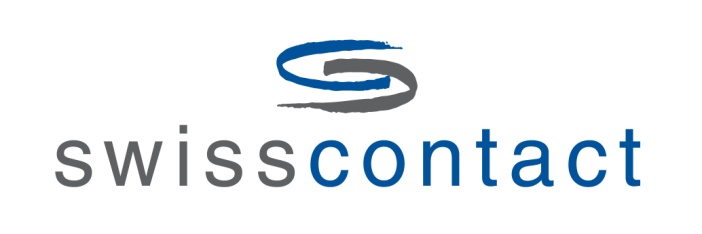 Gracias por su atención!

matthias.nabholz@swisscontact.bo
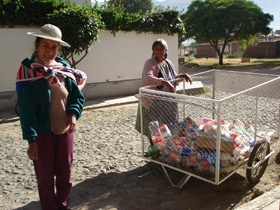 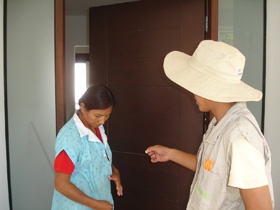 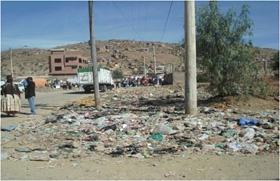 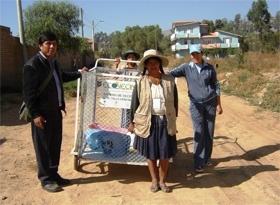